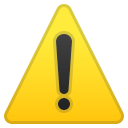 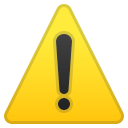 The Principal Parts
Second Conjugation
This combination tells you to which ‘conjugation’ the verb belongs
moneo, monere, monui, monitum
‘to warn/ advise’
‘I warn/
advise’
‘I warned/ advised’
The supine – not needed now but very important later!
First Person Singular Present
Infinitive
First Person Singular Perfect
First Conjugation
Present Tense
moneo, monere, monui, monitum
Singular		Plural
1st	 mone			 mone
2nd mone 			 mone 
3rd  mone 			 mone
o
mus
‘we warn’
‘I warn’
person
s
tis
‘you (sg.) warn’
‘you (pl.) warn’
nt
t
‘they warn’
‘he/she/it warns’
,
deleo
re, delevi, deletum
dele
timeo
,
time
re, timui
First Conjugation
Future Tense
moneo, monere, monui, monitum
Singular		Plural
1st	 mone		    mone
2nd mone 		    mone
3rd  mone 		    mone
bo
bimus
‘I will warn’
‘we will warn’
person
bis
bitis
‘you (sg.) will warn’
‘you (pl.) will warn’
bunt
bit
‘he/she/it will warn’
‘they will warn’
re, sedi, sessum
sede
sedeo,
maneo,
re, mansi, mansum
mane
First Conjugation
Imperfect Tense
moneo, monere, monui, monitum
Singular		Plural
1st	 mone			mone
2nd mone 			mone
3rd  mone 			mone
bamus
bam
‘I was warning’
‘we were warning’
person
bas
batis
‘you (sg.) were warning’
‘you (pl.) were warning’
bat
bant
‘he/she/it was warning’
‘they were warning’
re, habui, habitum
habeo,
habe
doceo,
re, docui, doctum
doce
First Conjugation
Perfect Tense
moneo, monere, monui, monitum
Singular		Plural
1st	 monu		    monu
2nd monu		    monu
3rd monu		    monu
imus
i
‘we warned’
‘I warned’
person
istis
isti
‘you (sg.) warned’
‘you (pl.) warned’
erunt
it
‘he/she/it warned’
‘they warned’
teneo, tenere,
tenu
i, tentum
delev
deleo, delere,
i, deletum
Second Conjugation
Splat
docent
sedebit
delebam
timebas
manemus
habebo
monebunt
tenui
docebis
manere
sedimus
habebatis
deleo
timuisti
First and Second Conjugations
celant
timebam
dedi
delemus
habebunt
aedificat
vocabis
laboravisti
pugnabatis
maneo
sedit
festinas
laborabo
tenuerunt